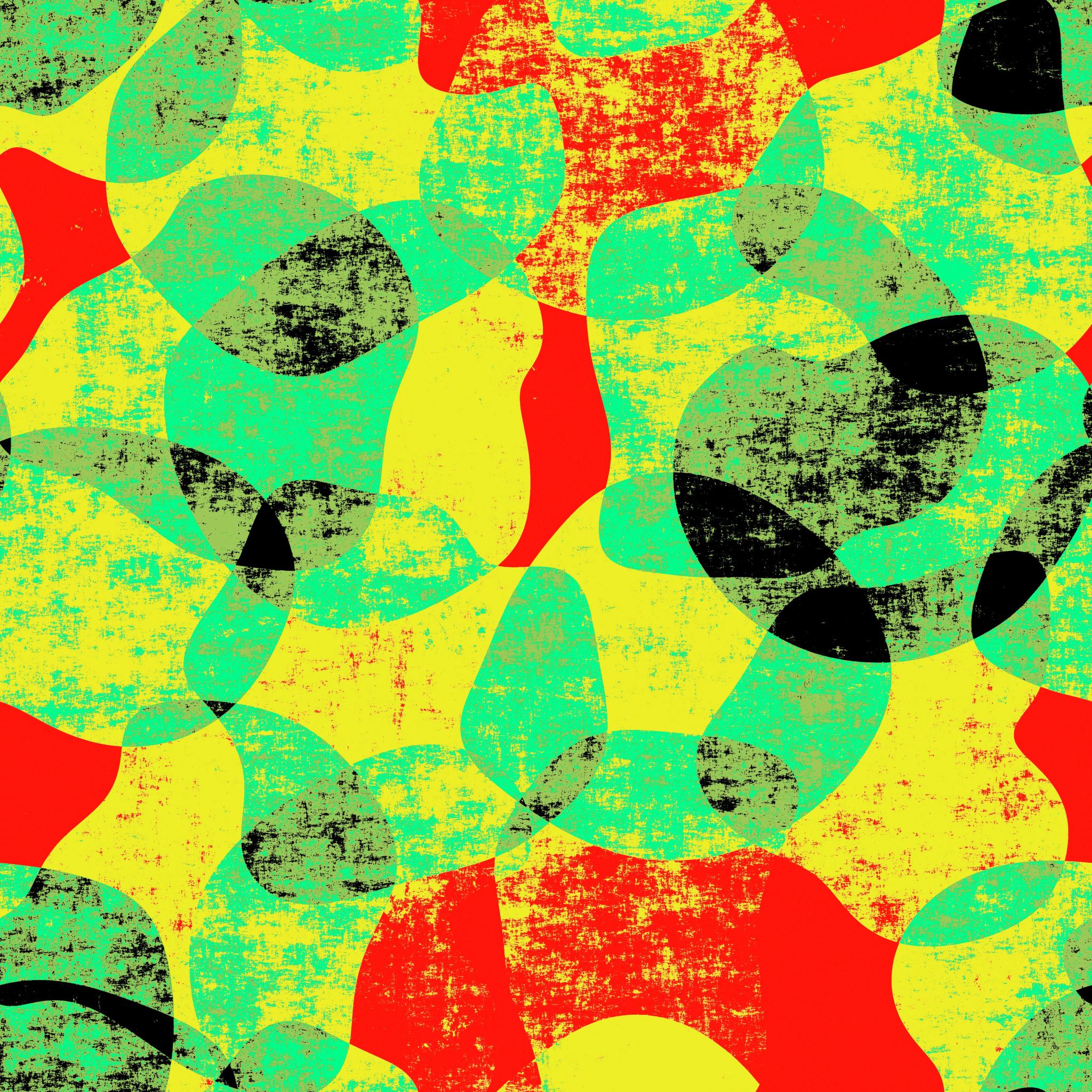 GLAZBENA KULTURA
ONLINE NASTAVA 16.12.2020.
NA POČETKU SATA, OTPJEVAJMO NEKOLIKO PJESAMA KOJE SMO DO SADA UČILI
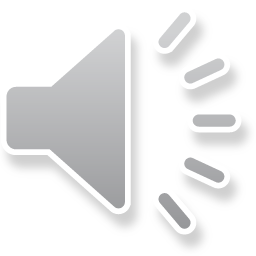 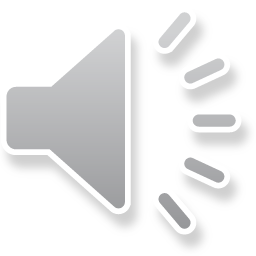 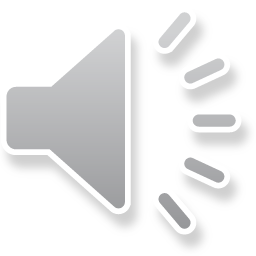 MELODIJA
UZ OVU NASTAVNU JEDINICU VEZANA JE RUSKA TRADICIJSKA PJESMA „BREZA”
KLIKNITE NA IKONU DA BISTE UZ SNIMKU KAO NA SATU NAUČILI PJEVATI PJESMU.
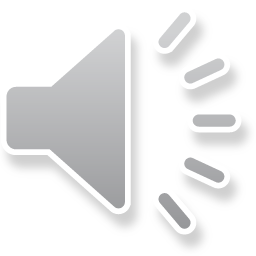 SAD PJEVAJMO CIJELU PJESMU ZAJEDNO!
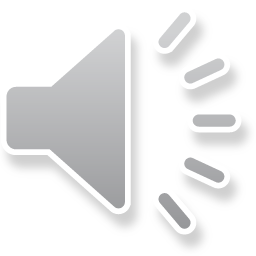 ZAPIŠITE U KAJDANKE
TO JE TO ZA DANAS! OSTANITE ZDRAVI, DOBRI I VRIJEDNI KAO I UVIJEK!UČITELJ KRUNO